ENGLISH IN ACTION
CHANGING LEARING; CHANGING LIVES
TEACHERS DEDELOPMENT MEETING
                       (TDM)—02                  DATE: 20/04/2017
      PLACE : M.A SATTAR  ADARSHA HIGH SCHOOL,                                   
                               KURIGRAM
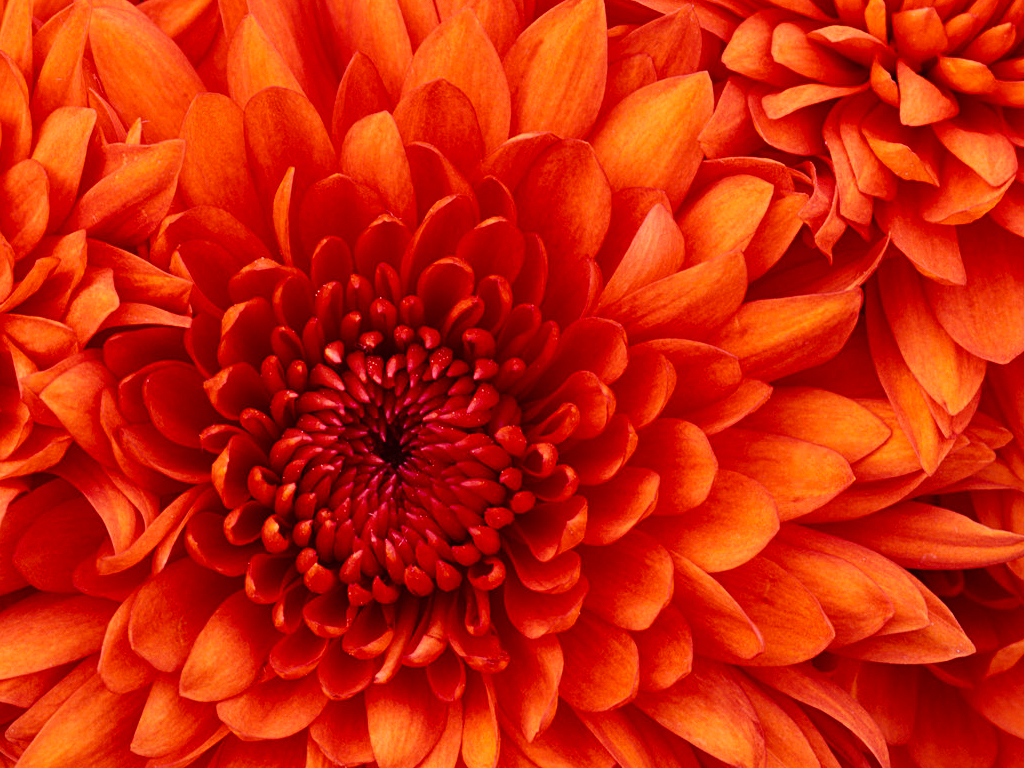 WELCOM TO ENGLISH IN ACTION.
Session --- 1
Welcome & Introduction:    welcome to every body in this session TDM—2 . 
I am Md.Mukul Mia 
Assist. Teacher (English)
M.A Sattar Adarsha High School , Kurigram.
Mobile: 01963 40 54 30
E-mail: mukulict30@gmail.com

Teacher Facilitator(T.F) ,
English In Actionss project. Funded by UKaid
B) Warm up Activity
1.This game introducing to help one to another's name and a name of new place .
2. It will learn how to use ‘would you like to------’  and some new adjective;
3. It is chain drill game which is learned by every body—ask question  and give the answer.
                      Rules Of Activities or games
I am marvalaus mukul mia .I would like to go to mogl basa.
But Where would you like to go?
C) Introducing  the  Objective Of TDM –2
Every body share his experience one to another about unit: 1,2 & 3 which is already 
    used in class room.
2. Solve the problem  in class room used the experience of EIA Project.
3. Practice grammar game in the class room
4. Prepared himself to use unit   4 & 5 in the class room.
5. Practice some new technique use in the class room
Schedule  of meeting TDM-2
Tea Break --------------------------------
Lunch --------------------------------------
Tea Break --------------------------------
[Speaker Notes: v]
3. Ground rules :

 Our mobile phones are switched off.
ii) We come to the meetings prepared with our reflection notebook , EfT  book, mobile phone  and ear phones.
iii) We arrive on time 
iv) We ask questions  if we don’t  understan
v) We take part in all the activities
vi) We speak English as often as possible  etc.
Session – 2 : Reflecting on units  1, 2 & 3
 

Unit- 1 : Use English in English Lesson

Unit-2: Listening in Action.

Unit -3 : Let your Students speak in English
Remember  Some question When you read the unit ----

1 . Which activity you did in your classroom with your students  ?
2 . What worked well?
3 . What challenges did you  face ?
4 . How did you solve your problem ?
Gr0up no -Reflection table
Session -3 
The ‘’Learning by doing’’ teacher

Group - 1 : Watching the videos
Group - 2 : Try in my classroom.
Group - 3 : Working with peer 
Group - 4 : Observing peer lesson
Group - 5 : School based reflecting meeting
Group - 6 : English language development
Group - 7 : Changes in the classroom
Session : 6(Reading with understanding) FOT-1

Q: How does the teacher help the students to get ready for ready?
A:The  Teacher asks some open questions about the picture in the text book to the whole class and elicits different ideas in complete sentences from students to get ready for ready .
Q: How does he include listening & speaking practice along with reading ?
A : He integrates different skills by asking some open questions to different students .These questions allow the students imagine and share their ideas about text book picture before they start reading.
FOT-2 ( Active reading strategies).
Q : How does the teacher give the students a purpose for reading the text ?
A : He asks the students to fine out the answers to some gist questions while reading. He also mentions that they don’t  need to read word by word to fine out the answers.
Q: What different techniques does he apply in his lesson?
A : The Teachers asks students to read the text book to fine out the  questions to understand the gist of it .Then he asks students to read the text again thoroughly to find out  same information and understand the meaning.
Q : Why does the teacher get the students to read silently in this video ?
A: Students read silently in order to concentrate  on the text for better understanding of the meaning and information and so that every student is engaged actively in reading .Later ,the teacher checks students understanding of the vocabulary and content by asking questions .It also gives opportunities to the students to speak.
Session : 9 
What  tips  did you learn from the meeting ?
b) what useful techniques can you use to                           have  an inclusive classroom?
c)What techniques did you lean from unit 4 & 5  ?